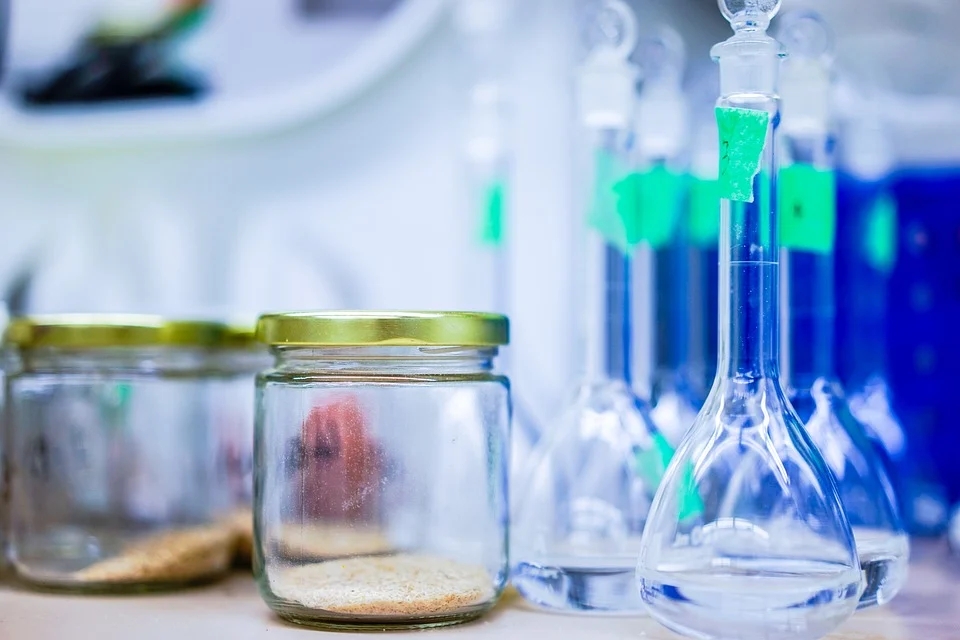 人教版初中化学九年级上册
2.1  空气（第二课时）
MENTAL HEALTH COUNSELING PPT
第2章 我们周围的空气
讲解人：xippt  时间：2020.6.1
课堂导入
每当看见黑漆漆的烟从那粗大的烟囱内冒出时，每当看见汽车的尾气时，每当看见垃圾堆积如山的时候，你们是什么心情？
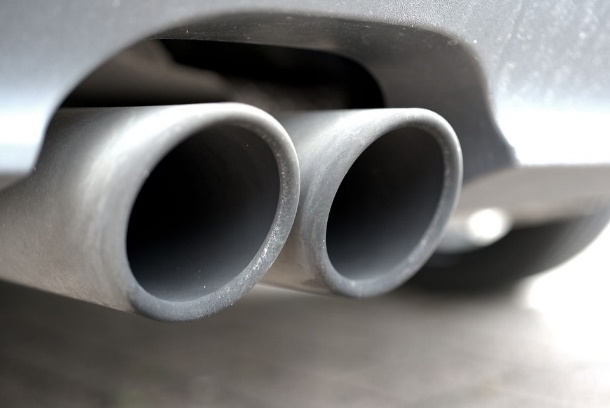 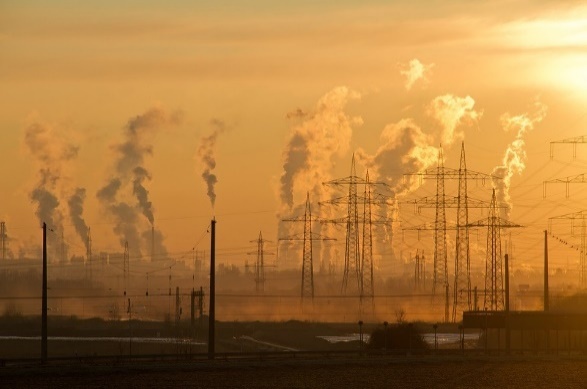 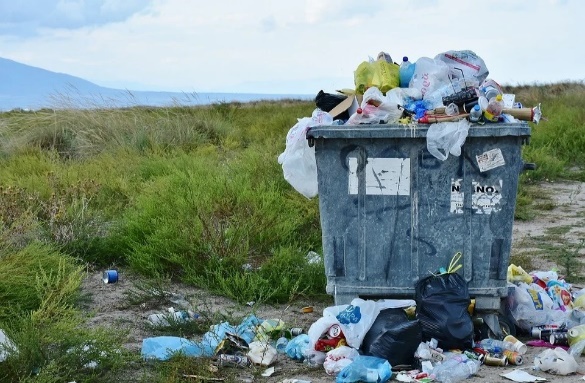 学习目标
1.掌握测定空气中氧气含量的实验原理；
2.了解空气的成分及各成分占空气体积的体积分数；
3.了解氧气、氮气、稀有气体的主要物理性质和用途；
4.初步认识纯净物，混合物的概念；
5.了解空气污染给人类带来的危害，增强环保意识。
一、空气是一种宝贵的资源
空气的用途
生产化肥
石油加工
化工产品
炼钢
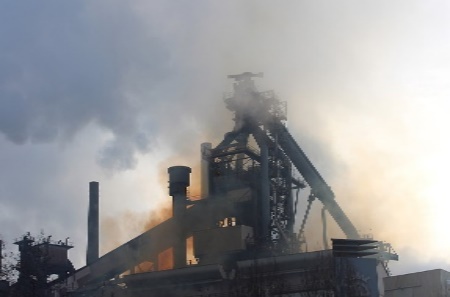 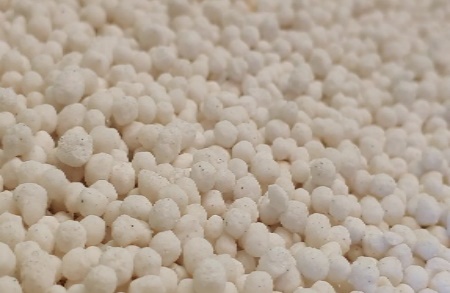 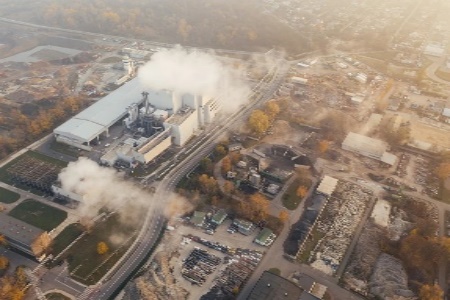 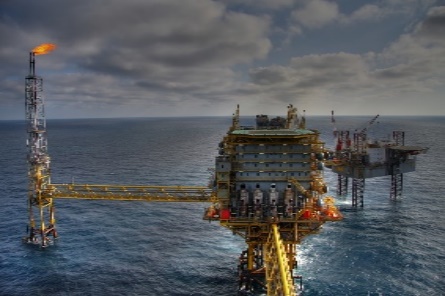 一、空气是一种宝贵的资源
氧气的用途
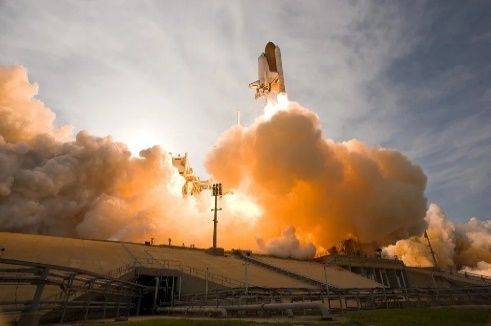 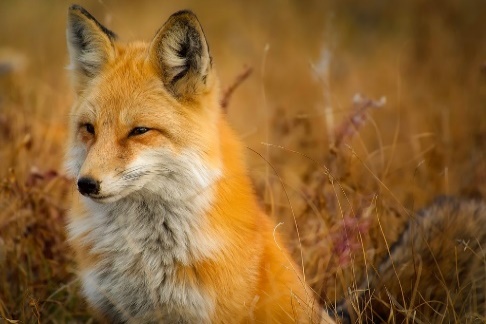 动植物呼吸
航天
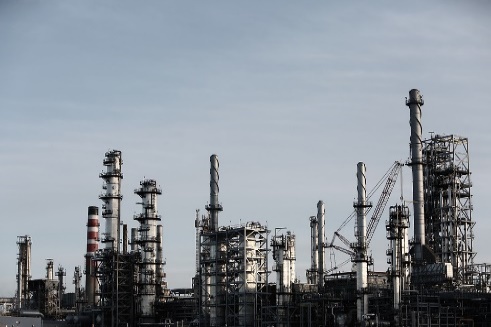 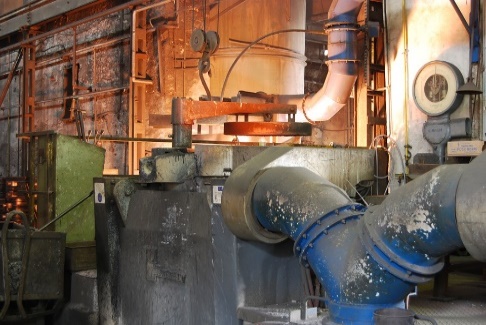 炼钢
化工
一、空气是一种宝贵的资源
氮气的用途
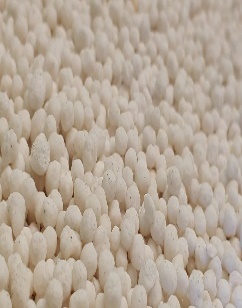 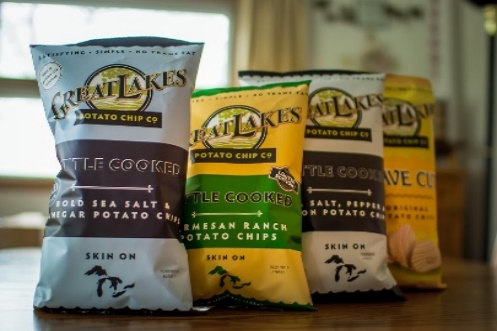 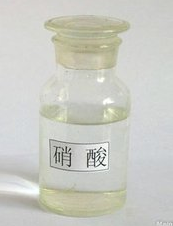 生产硝酸和氮肥
保护气
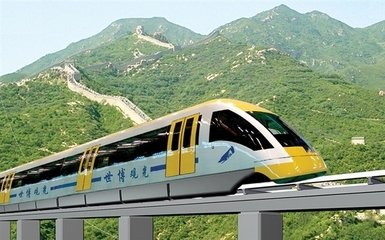 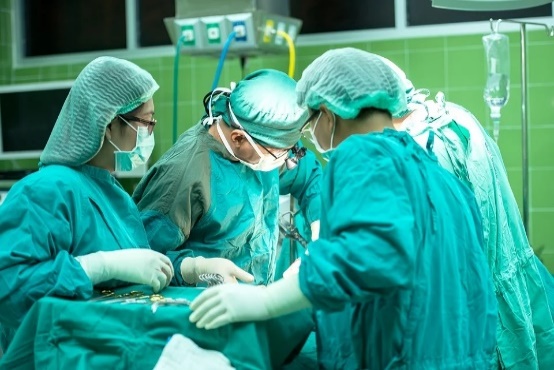 医疗冷冻
低温超导
一、空气是一种宝贵的资源
【讨论1】燃着的红磷熄灭了，这种现象说明氮气支不支持燃烧？
说明氮气不支持燃烧。
一、空气是一种宝贵的资源
【讨论2】集气瓶内水面上升一定高度后，还能继续上升吗？能说明氮气不易溶于水吗？
不能。能说明氮气不易溶于水。
一、空气是一种宝贵的资源
稀有气体的用途
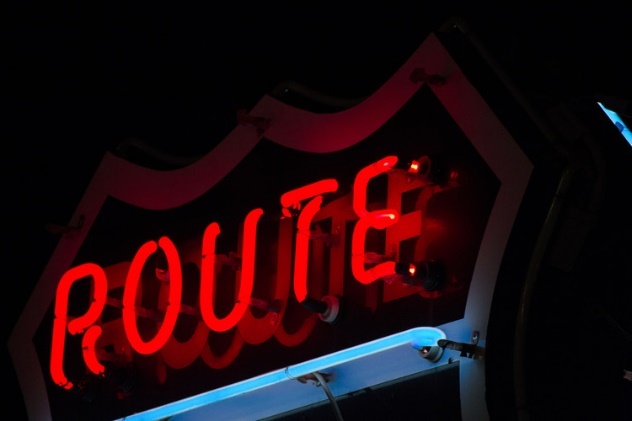 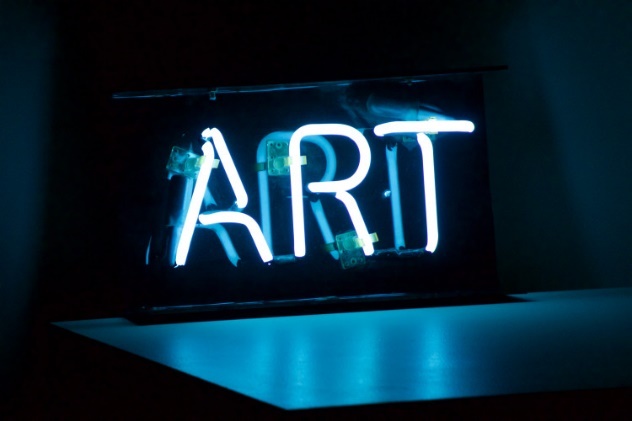 稀有气体（氦、氖、氩、氪、氙）是无色、无味的气体，化学性质很不活泼。
用途：保护气、电光源、制造低温环境等。
一、空气是一种宝贵的资源
用作
保护气
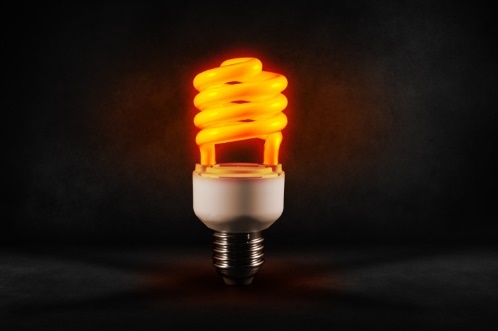 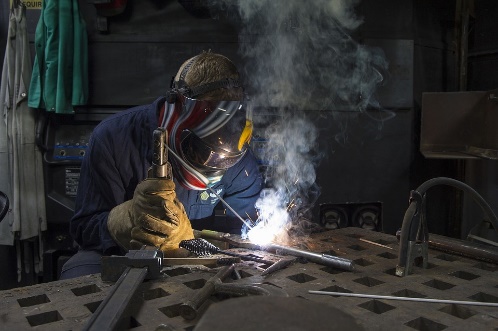 焊接金属
充灯泡
1
2
3
一、空气是一种宝贵的资源
制作电光源
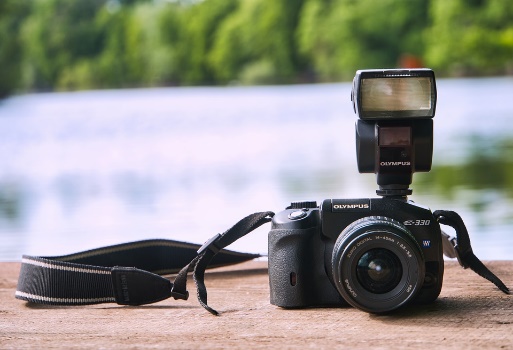 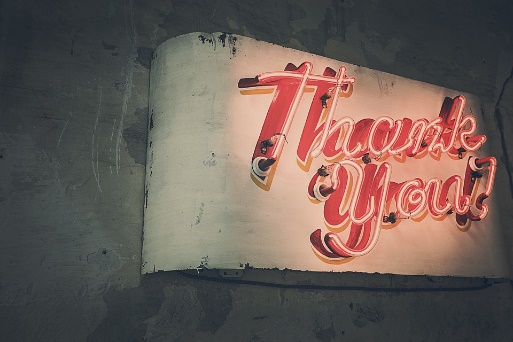 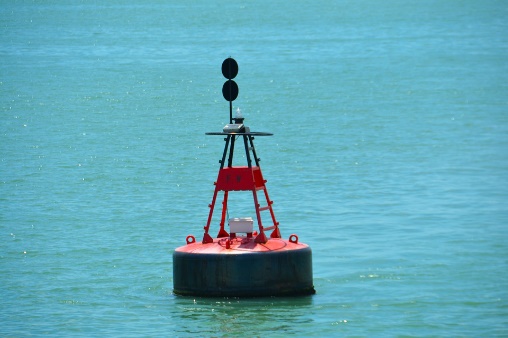 航标灯
霓红灯
闪光灯
三、保护空气
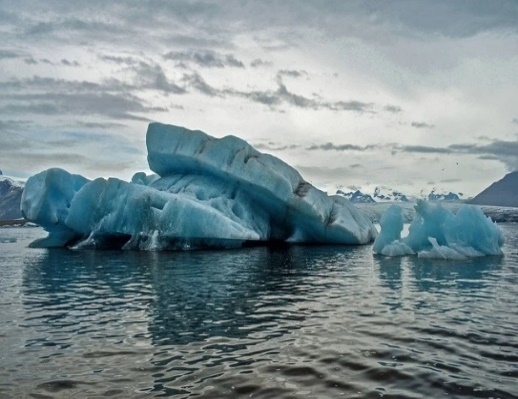 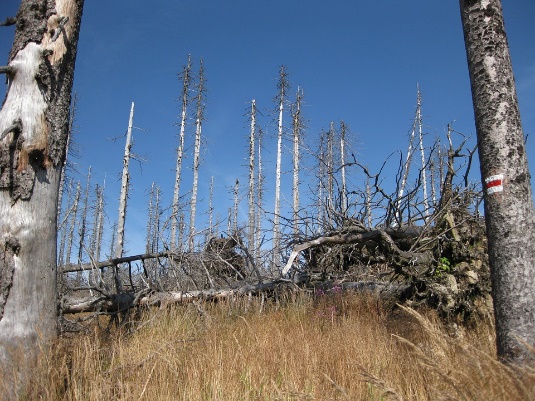 全球变暖
酸雨
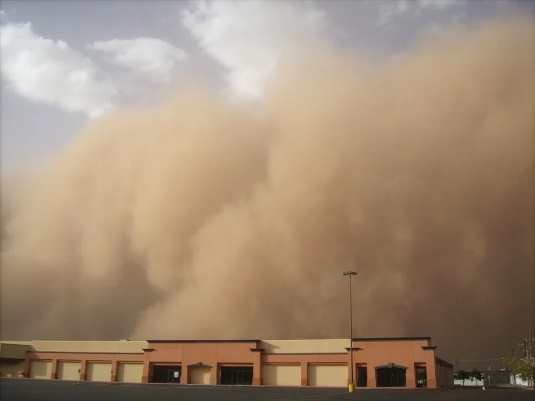 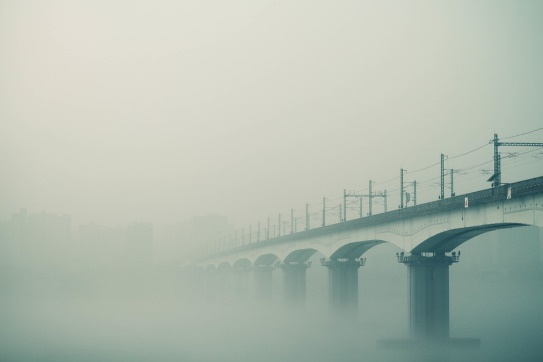 沙尘暴
雾霾
三、保护空气
讨 论
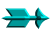 在你的身边发生过哪些污染空气的情况？
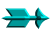 大气污染会造成哪些危害？
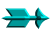 为了保护人们赖以生存的空气，你能做些什么？
三、保护空气
空气污染的原因
工厂排放的烟尘废气，汽车、飞机、轮船排放的废气，居民炉灶排放的烟尘废气中，含有很多有害物质，是空气的主要污染源。
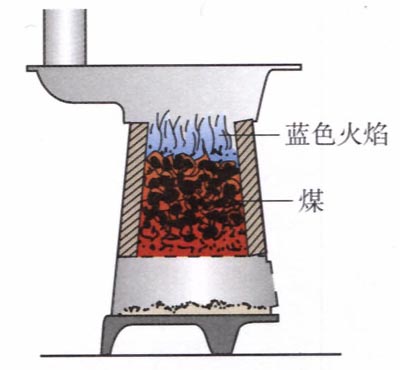 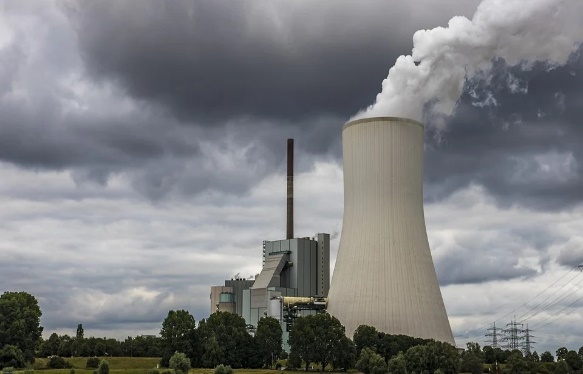 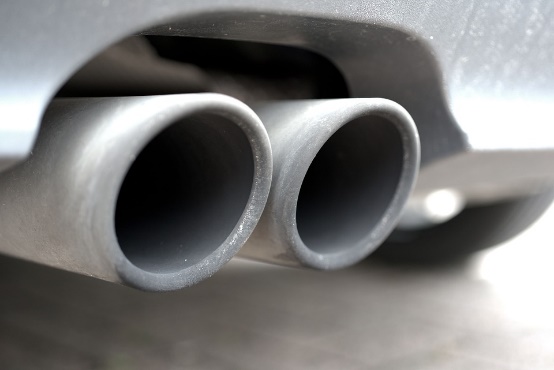 三、保护空气
空气污染的危害
对人的危害
对人体的危害是多方面的，主要表现是呼吸道疾病与生理机能障碍，以及眼鼻等粘膜组织受到刺激而患病。
对树木和农作物的危害
会使植物的细胞和组织器官受到伤害，生理功能和生长发育受阻，农作物产量下降，品质变坏；使大片森林死亡。
对建筑物的危害
加速金属的腐蚀，各种大理石建筑材料腐蚀后失去光泽，出现坑洼不平、脱落石片；橡胶加速老化、脆裂、强度下降；电线绝缘体漏电等等。
三、保护空气
空气污染的危害：
严重损害人体健康，影响作物生长，破坏生态平衡，全球气候变暖，臭氧层破坏和酸雨等。
对空气造成污染的主要是有害气体（CO、SO2、氮的氧化物）和粉尘等。目前计入空气污染指数的项目为CO、SO2、NO2和可吸入颗粒物等。
思考：请同学们谈一谈如何保护空气，防治污染？
课堂小结
空气
空气的成分
空气的组成
氮气的性质及用途
空气的应用
保护空气
空气污染物
空气中氧气含量的测定
氧气的用途
污染的防治
污染的危害
纯净物与混合物
稀有气体的性质及用途
典型例题
1.中考•河池】空气中能支持燃烧和供给呼吸的气体是(　　)
A．氮气  		B．氧气  
C．稀有气体  		D．二氧化碳
B
典型例题
【中考•上海】空气中含量较多且常用作保护气的是(　　)
A．氮气  		B．氧气  
C．稀有气体  		D．二氧化碳
A
典型例题
3.下列关于氧气的说法中正确的是(　　)
A．氧气是空气中含量最高的气体 
B．氧气能支持燃烧，是重要的燃料
C．氧气可供给呼吸，用于登山、潜水和医疗急救 
D．氧气可填充于食品包装袋内，用于食品保鲜
C
典型例题
4.由于对森林的过量的砍伐，草场大面积开垦，土地出现沙漠化，导致最近我国北方多次出现沙尘暴天气.  沙尘暴使空气中增加了大量的（       ）
A.二氧化硫                          B.一氧化碳 
C.二氧化氮                          D.粉尘
D
典型例题
5.【中考•衡阳】“雾霾”“灰霾” “PM2.5”已成电视新闻熟词,下列做法不符合“环境友好”理念的是(　　)
A．使用清洁能源，减少煤的燃烧
B．减小公共交通压力，提倡私家车出行
C．种植沙漠防护林，减少沙尘暴
D．综合利用秸秆，严禁露天焚烧
B
版权声明
感谢您下载xippt平台上提供的PPT作品，为了您和xippt以及原创作者的利益，请勿复制、传播、销售，否则将承担法律责任！xippt将对作品进行维权，按照传播下载次数进行十倍的索取赔偿！
  1. 在xippt出售的PPT模板是免版税类(RF:
Royalty-Free)正版受《中国人民共和国著作法》和《世界版权公约》的保护，作品的所有权、版权和著作权归xippt所有,您下载的是PPT模板素材的使用权。
  2. 不得将xippt的PPT模板、PPT素材，本身用于再出售,或者出租、出借、转让、分销、发布或者作为礼物供他人使用，不得转授权、出卖、转让本协议或者本协议中的权利。
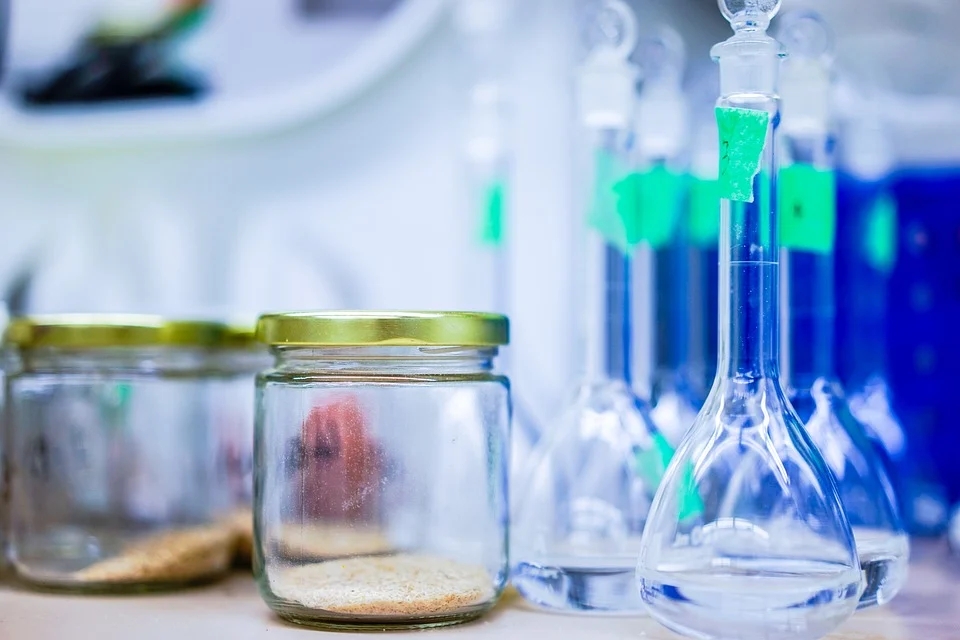 人教版初中化学九年级上册
感谢你的聆听
MENTAL HEALTH COUNSELING PPT
第2章 我们周围的空气
讲解人：xippt  时间：2020.6.1